Learning How to Study the Bible
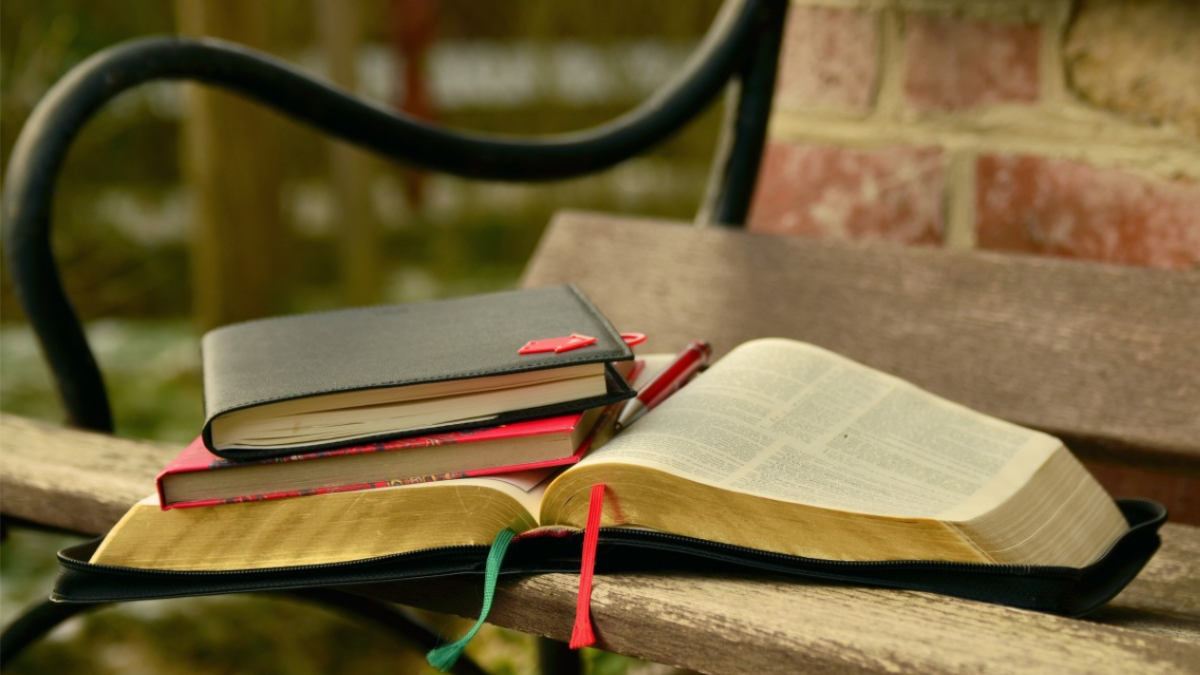 Preparing Sermons & Bible Classes
Suggestions:  Common to Class & Sermon Preparation
Emphasize the word of God (2 Timothy 2:15)
Carefully prepare and use illustrations
Take advantage of study helps (with caution)
Make application to student or hearer
Suggestions Directed to Sermon Preparation
Determine the type of sermon: Exegetical, Topical or Doctrinal
Remember in preparation, the importance of understanding scripture in proper context
Seek to be logical and structured in preparation and delivery
A three point outline is typical, (see handout)
Suggestions Directed to Class Lesson Preparation
Important:  A Curriculum to have a well rounded course of study! (Including Doctrinal studies).
Make lesson and projects age appropriate. (Use them to adorn the word, not the main purpose of class).
Singing of songs important for small children.
Organization (especially in quarter system)
Be aware of attention limitations based on age.
Discussion
Does anyone need clarification regarding any element of sermon preparation or class preparation? (Anything we did not cover?)
Discuss Resources that can be used (class)
Any advice from qualified and experienced teachers?
Next Sunday’s Assignment  (Preparing a Class)
Choose topic: text, character, event?
Present statement of intent
Establish at least 3 major points with scripture
Explain an age appropriate task, craft or visual aid (for primary and young children’s classes)
Create a list of 3-5 questions (older children/adults)
If an older class, prepare one good discussion question.